Το νερό, νεράκι!
1ο Νηπιαγωγείο Ωραιοκάστρου
Αραβανή Β.
Οι πρώτες μας δοκιμές!
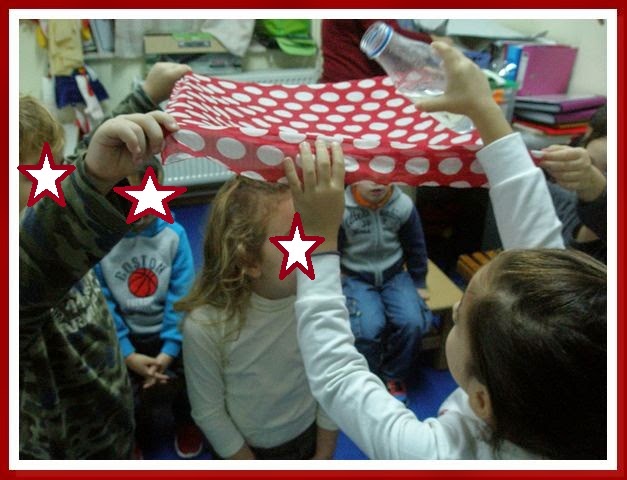 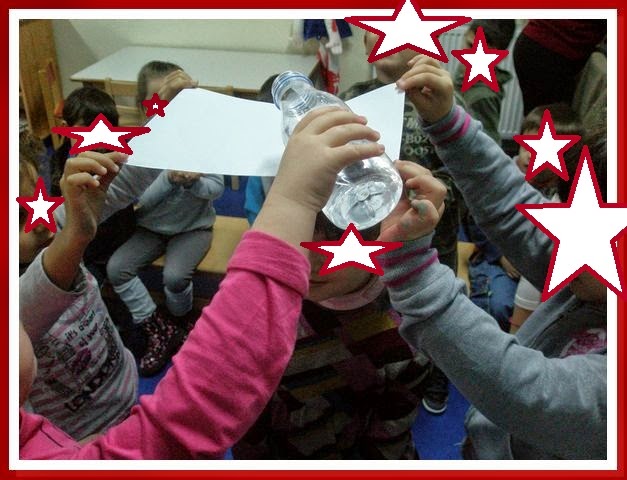 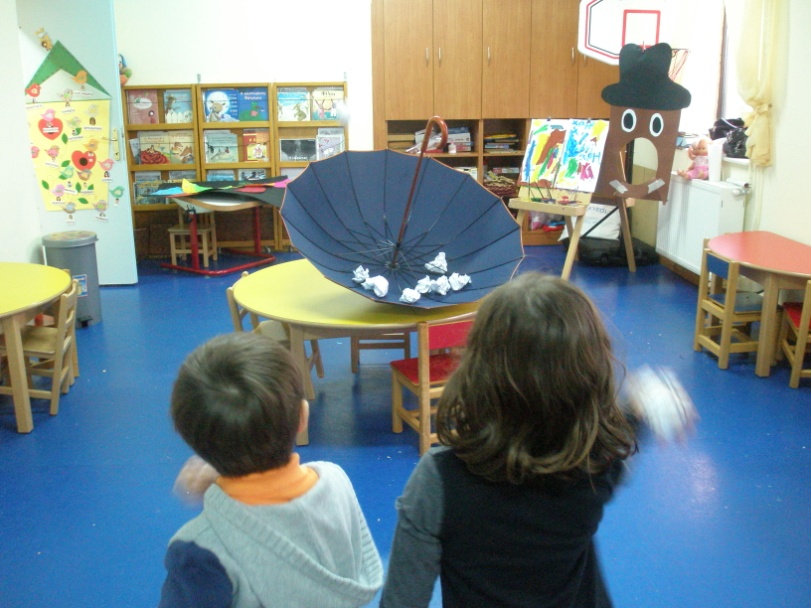 Επιπλέει, βουλιάζει!
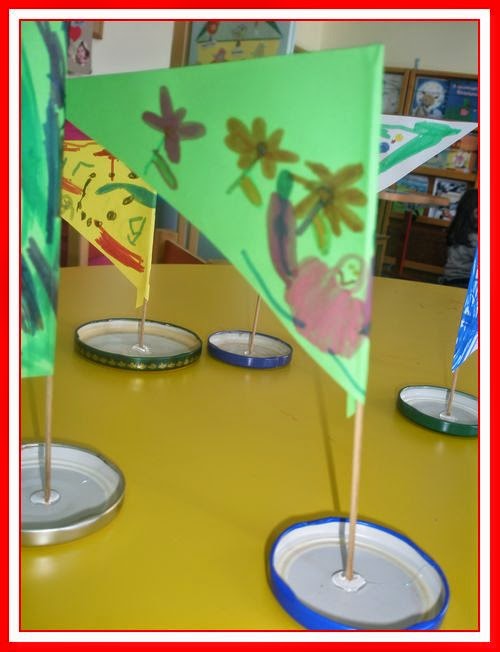 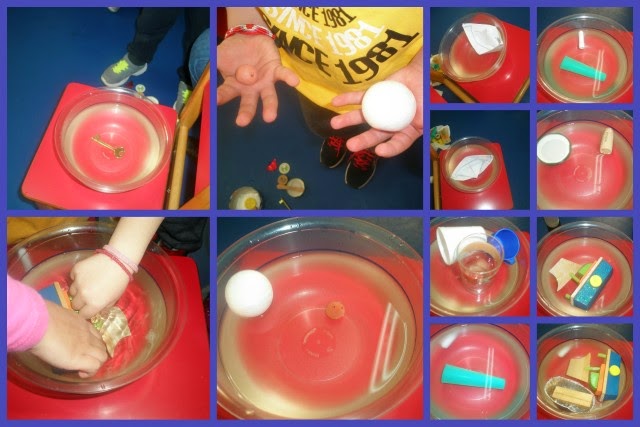 Πάγος
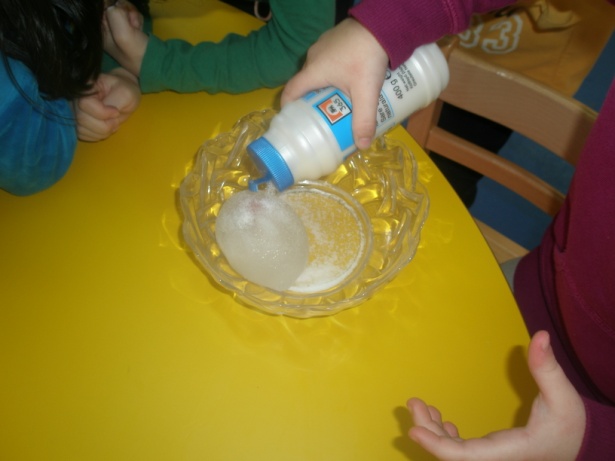 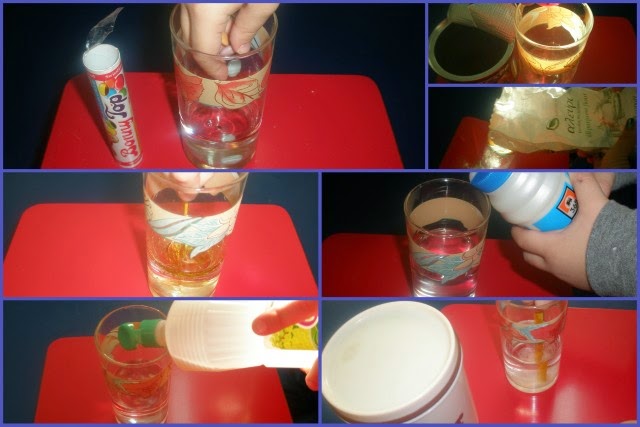 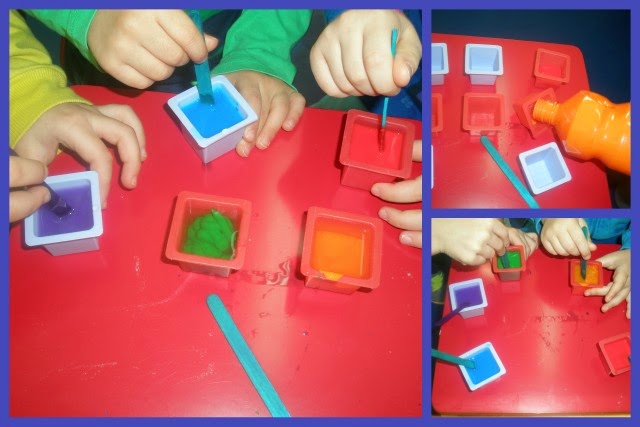 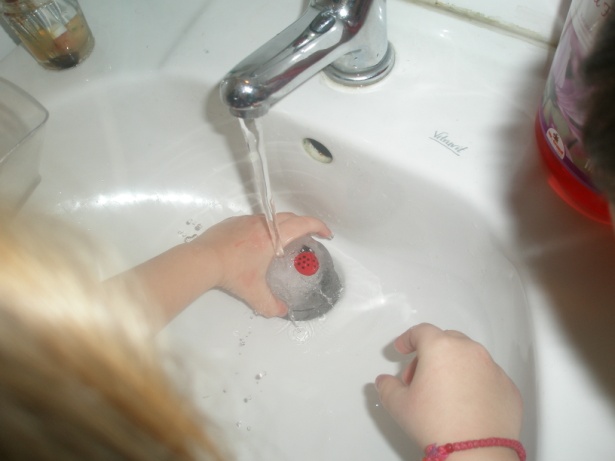 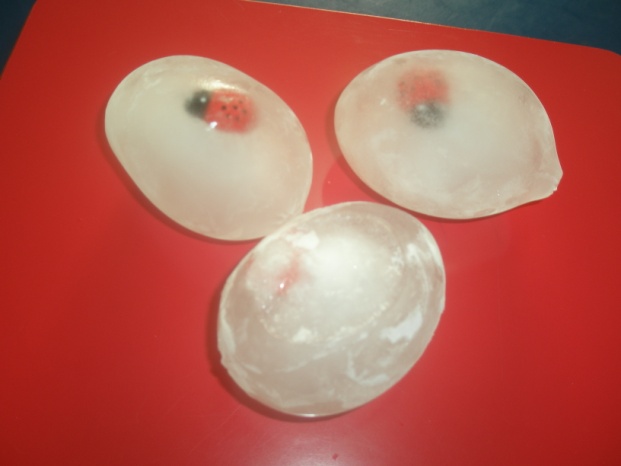 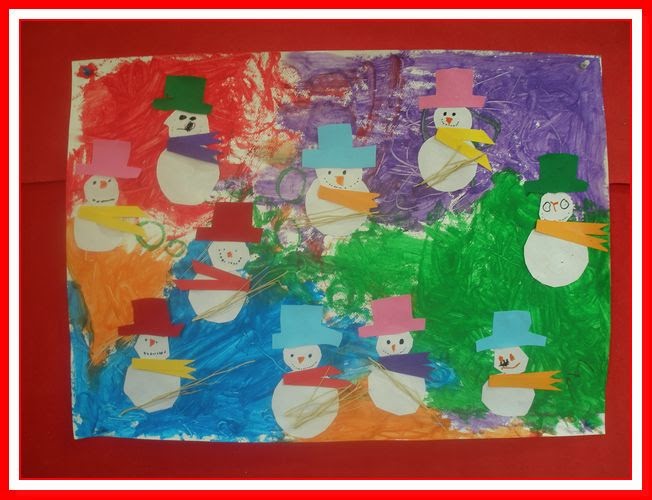 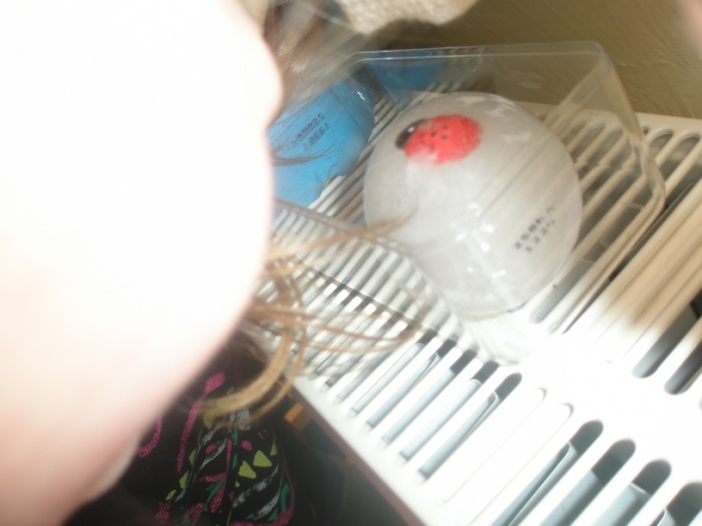 Ο κύκλος του νερού
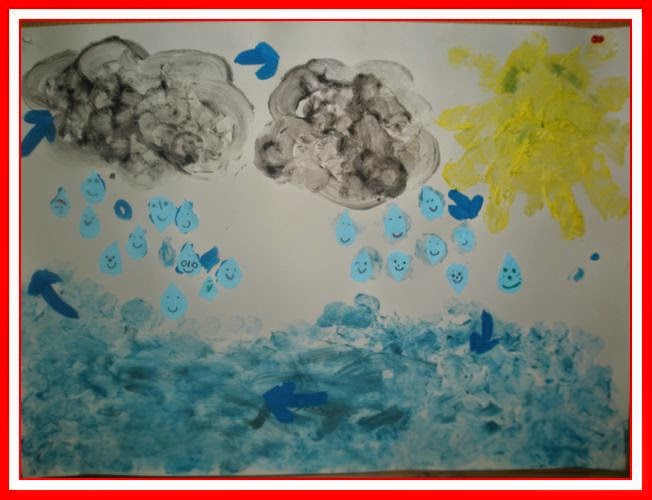 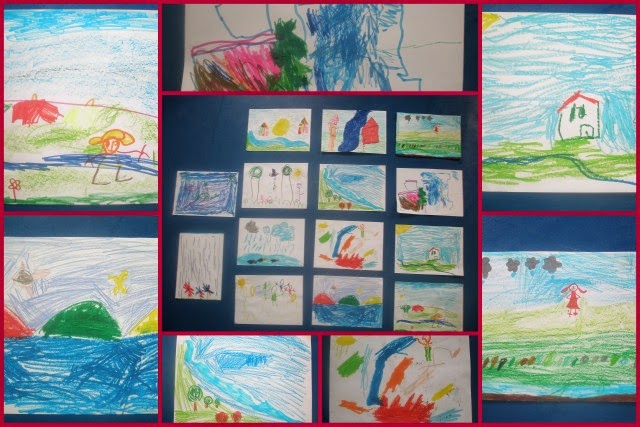 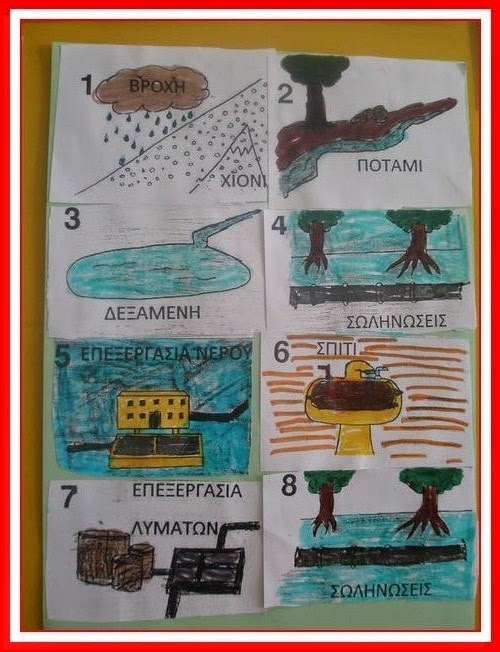 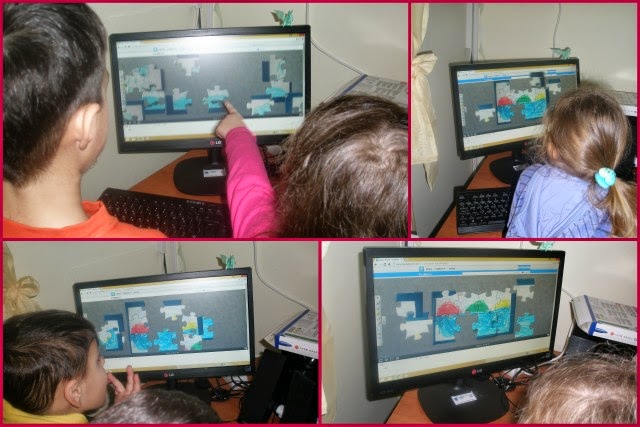 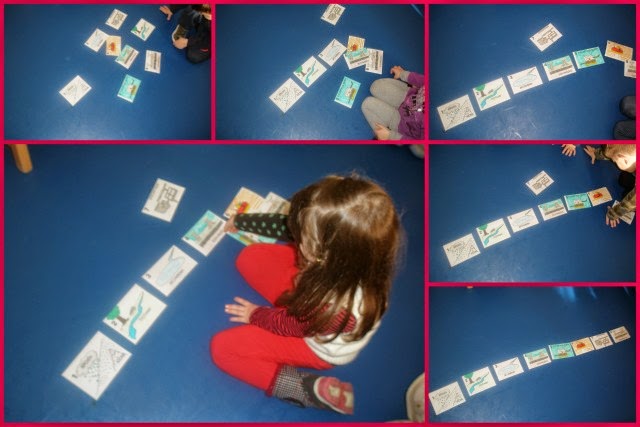 Πώς να μετρησω τη βροχή;
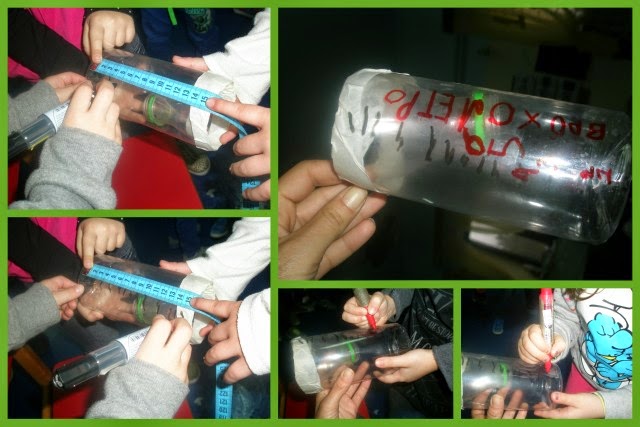 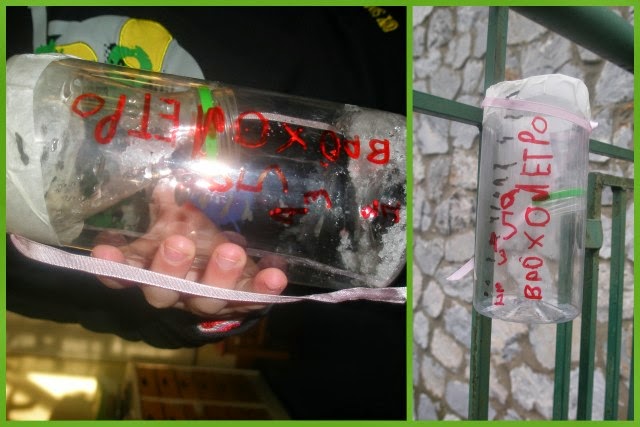 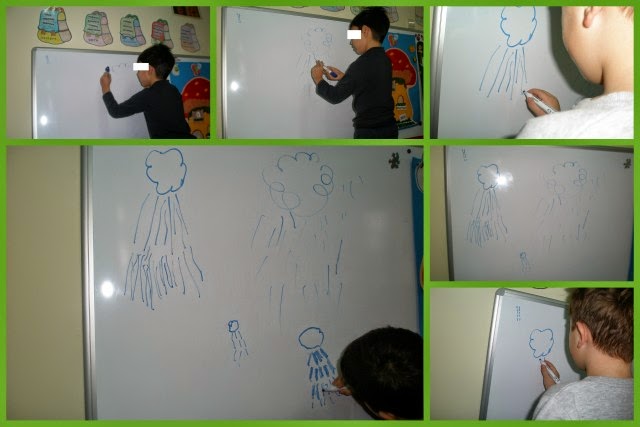 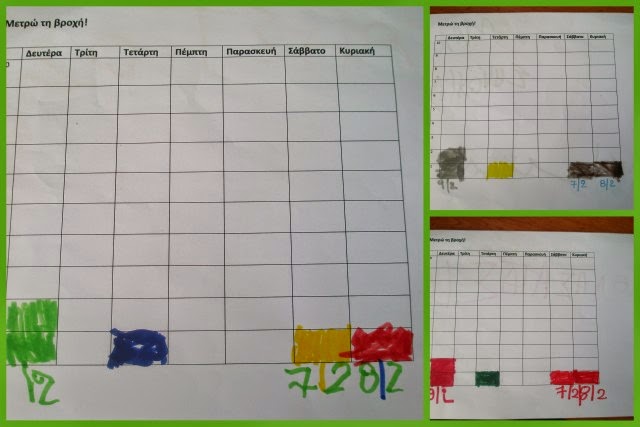 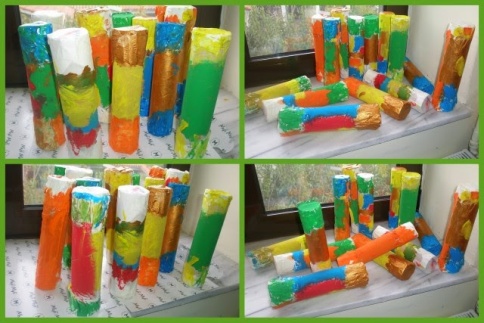 Λειψυδρία
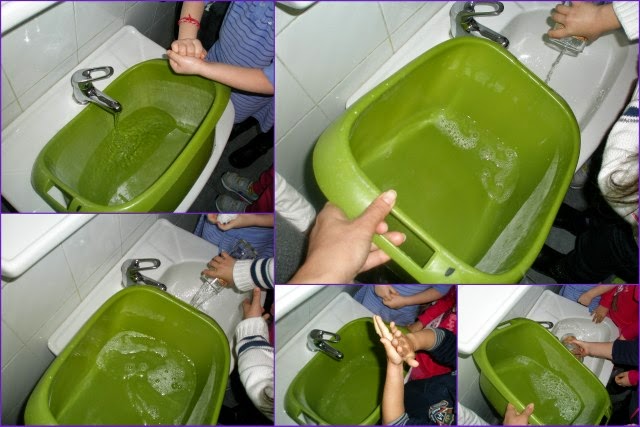 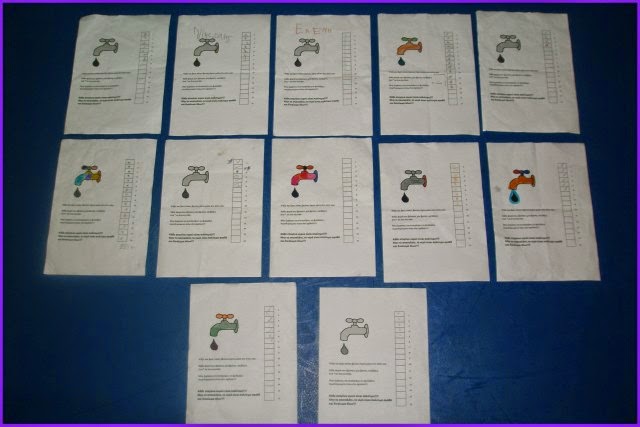 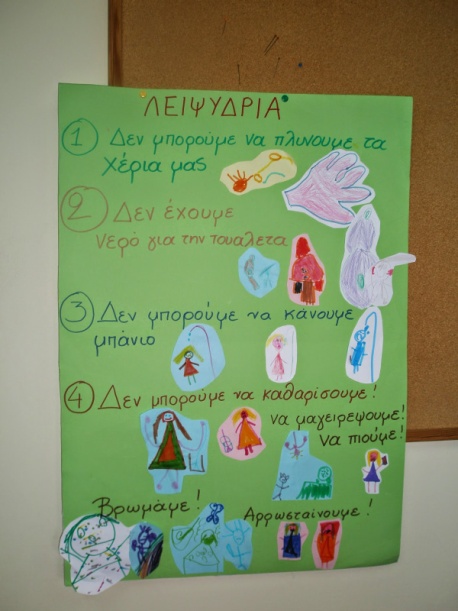 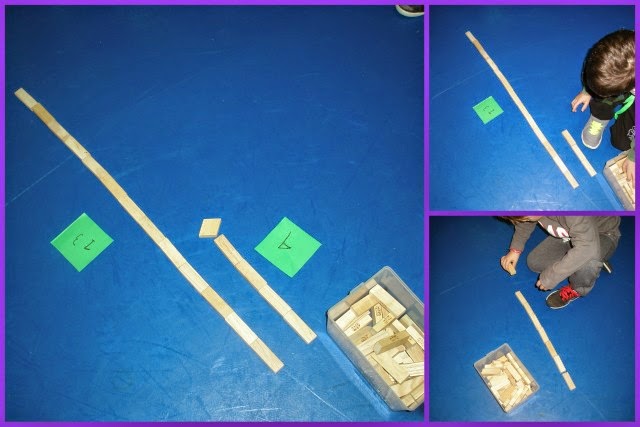 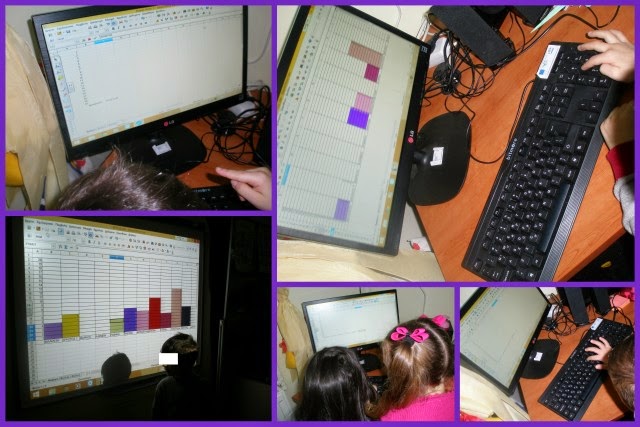 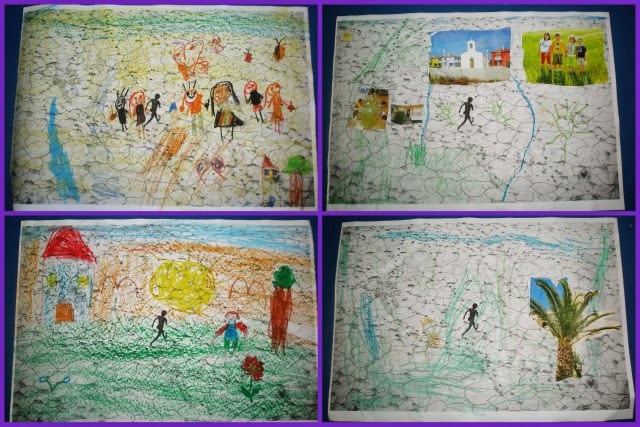 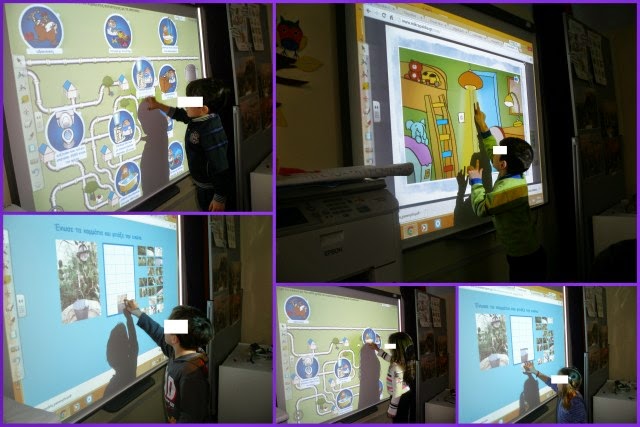 Η δύναμη του νερού
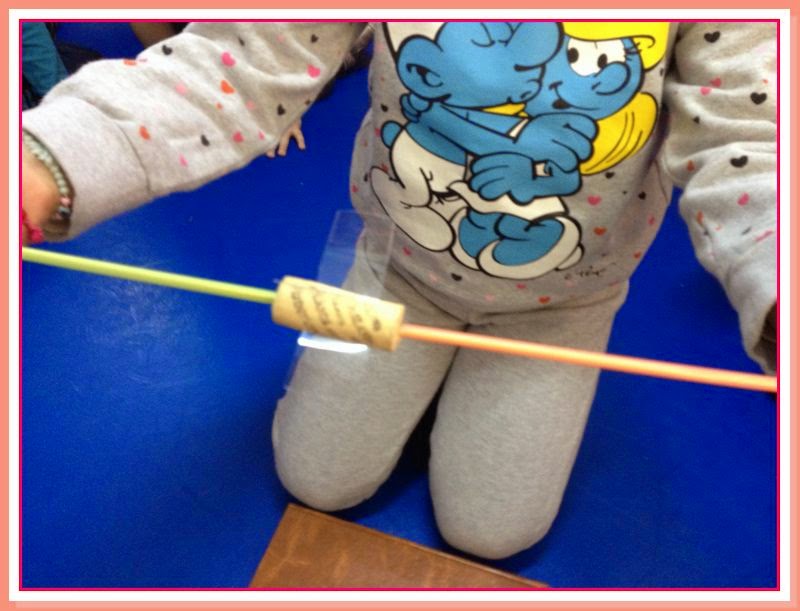 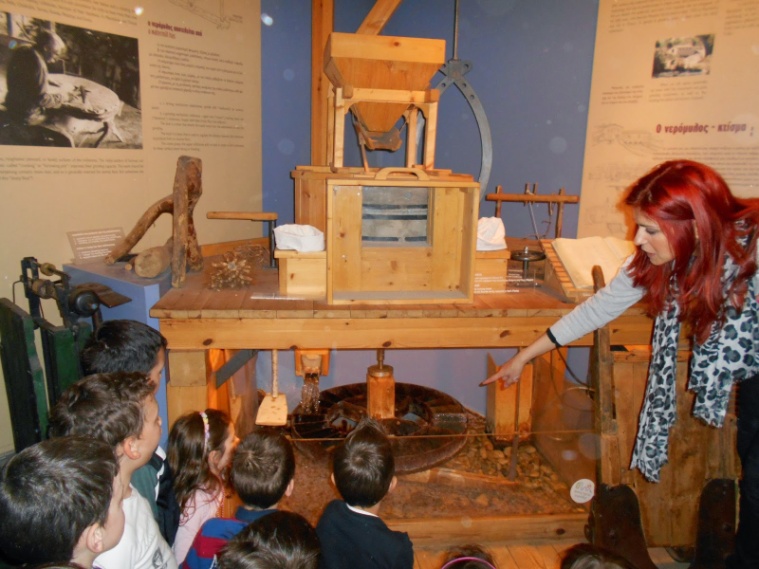 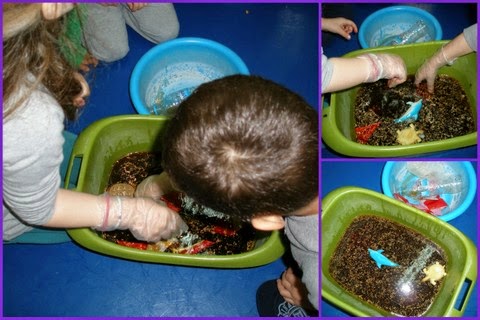 Μόλυνση του νερού
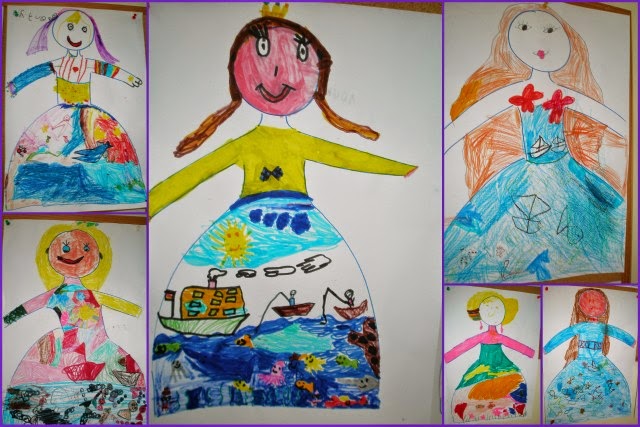 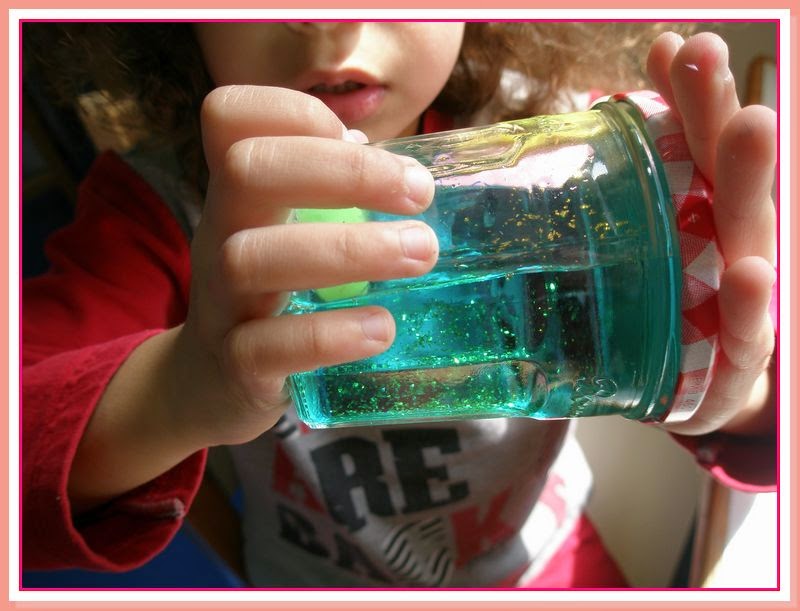 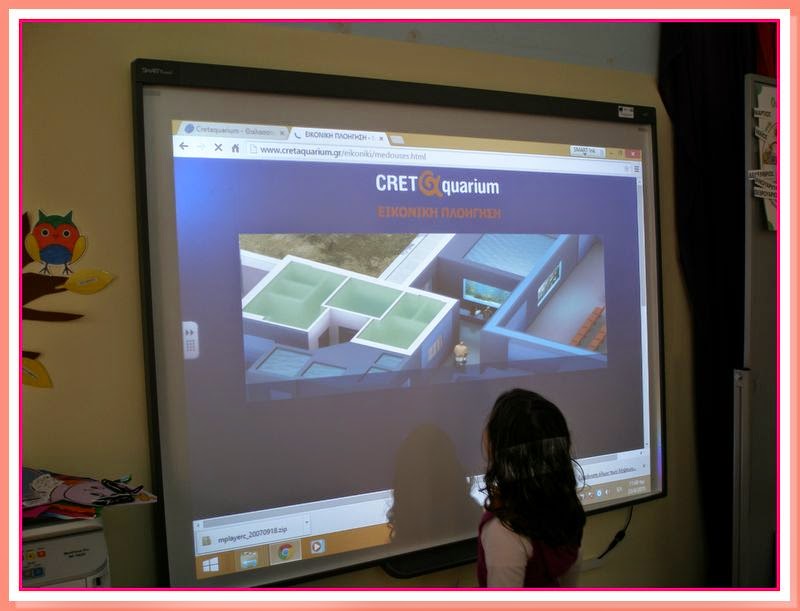 Προετοιμασία επίσκεψης στη λίμνη
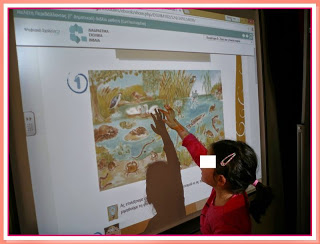 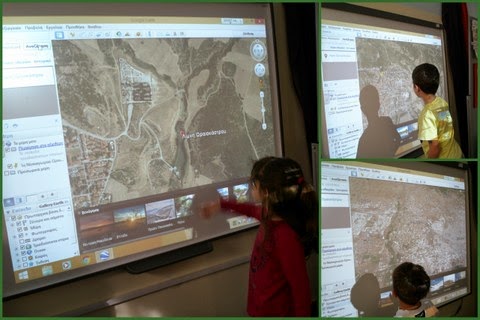 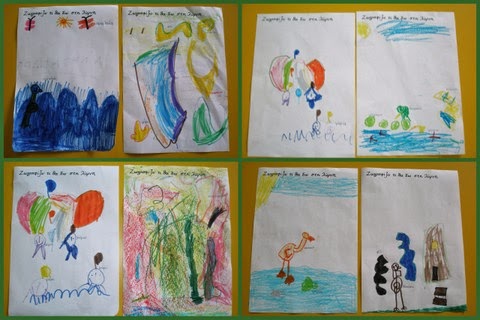 Η επίσκεψη
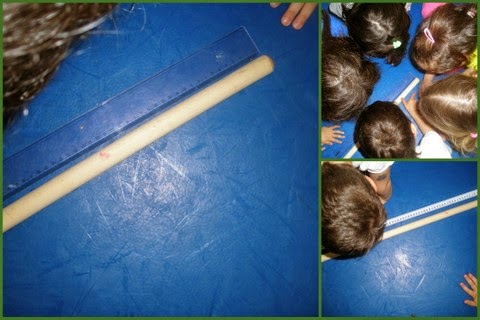 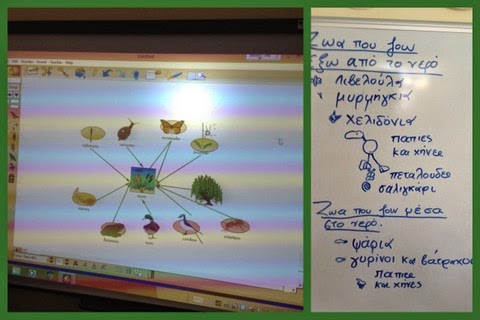 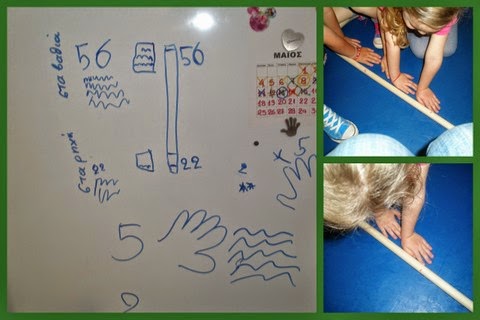 Αξιολόγηση
https://www.thinglink.com/scene/656494195246104576
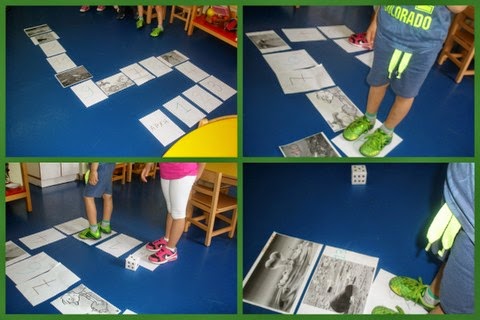 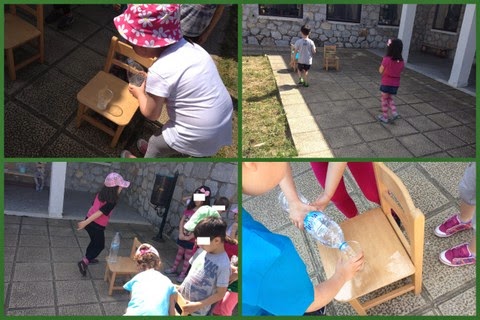 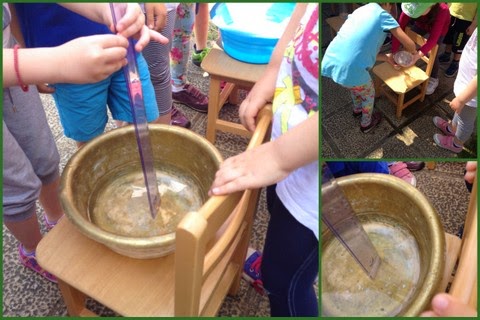 ΒιβλιογραφίαΔΕΠΠΣ για το ΝηπιαγωγείοΟ χιονάνθρωπος που δεν ήθελε να λιώσει - Μ.ΚοντολέωνΠέφτει-πέφτει η σταγόνα - Σαμ ΓκόλντουινΤο ταξίδι του νερού - Θανάσης και Μαριόρα ΕξαρχοπούλουΗ Λειψυδρία στη Νεροχώρα - ΚΠΕ Ελευθερίου-ΚορδελιούΑ μπε μπα μπλομ, που τρέχει το νερό - ΚΠΕ Ανωγείων Λογισμικά που χρησιμοποιήθηκανGoogle EarthPower pointExcellMovie makerKidspiration Διαδικτυακές πλατφόρμεςJigsaw planetThing link  On line παιχνίδιαhttp://archive.fossweb.com/modulesK2/SolidsandLiquids/activities/changeit.html - παιχνίδι σχετικό με την τήξη και την πήξη.https://www.eydap.gr/SocialResponsibility/Enviroment/stagonoulis/games/http://www.watersave.gr/index.php/kidsection/gameshttp://www.mikrapaidia.gr/ccs6/  -  παιχνίδια σχετικά με την εξοικονόμηση του νερού.
Ευχαριστώ για την προσοχή σας!